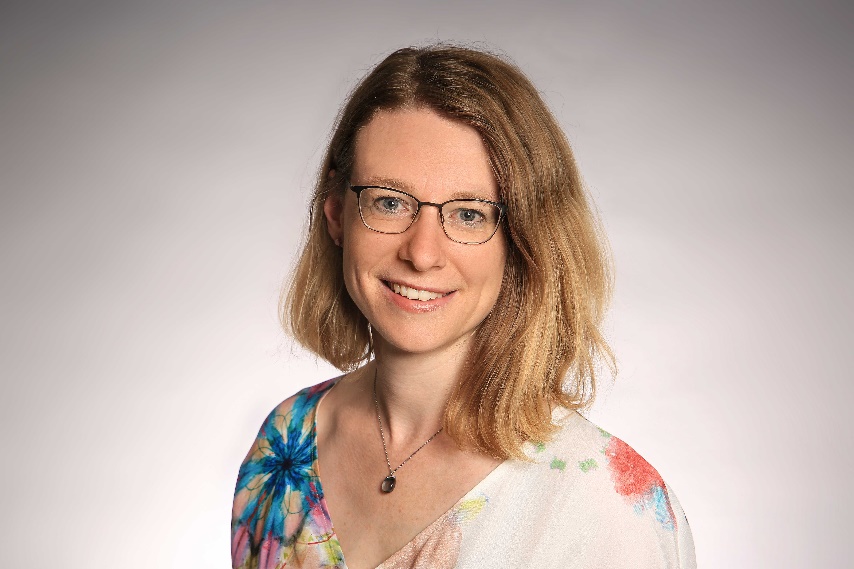 Atem
therapie
Long- und Post-COVID | Post-Vac und ME/CFS Symposium
Übungssequenz
by Filipovic & Klarmann
FK Fortbildung
#silkefilipovic
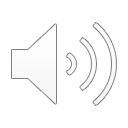 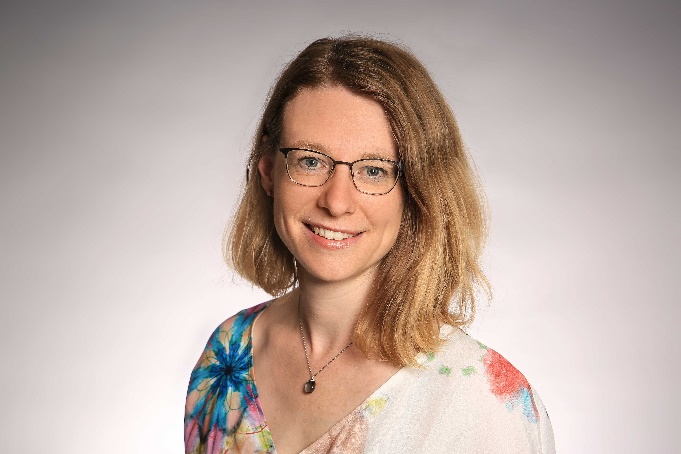 FK-Fortbildung
und Therapie
Atemökonomie finden
by Silke Filipovic
Wahrnehmung. Bronchialkaliberschwankungen. Diffusionsstrecke. Atemmittellage finden. Gegen Hyperventilation. Gegen Dyspnoe. Für mehr Effektivität.
Increase energy
Can control deepness
Be more positive
Einatmen durch die Nase
unterschiedliche Stockwerke hochfahren

Nicht bis auf das Dach!
Lippenbremse zum Ausatmen nutzen
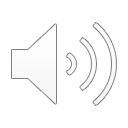 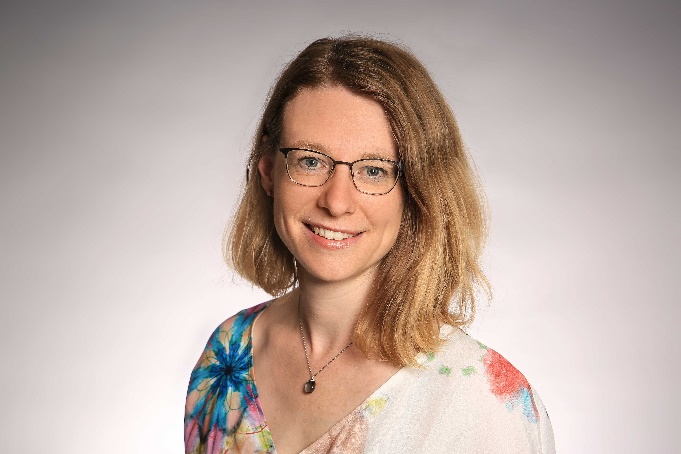 FK-Fortbildung
und Therapie
Atemökonomie finden
Wahrnehmung. Atemvertiefung. Atemberuhigung. 
Verbesserung Diffusionszeit. Effektivität.
7 Sek halten
8 Sek aus
4 Sek ein
Be more positive
positive-exspiration-pressure
47-8 - Can control deepness
Increase energy
Reguliert Herzfrequenz und Blutdruck
Lippenbremse zum Ausatmen nutzen
Einatmen durch die Nase
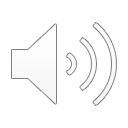 Mäßig tiefe Einatmung 	|	 Atmung in den Bauch lenken	|	Keine maximal tiefe Atmung nutzen.
FK-Fortbildung
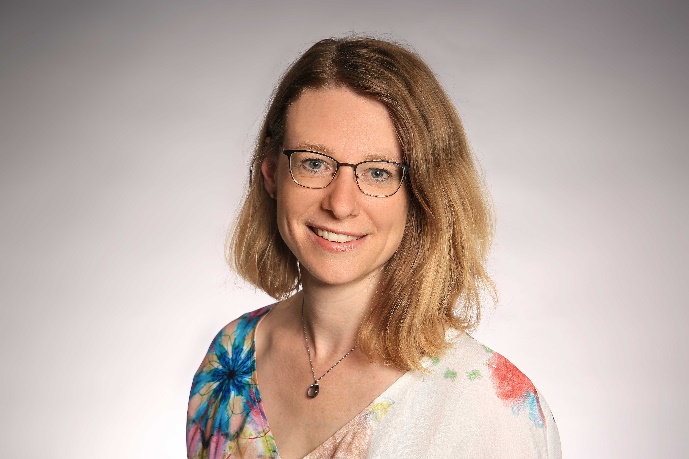 und Therapie
Quellen:
Koczulla AR et al (2024): S1-Leitlinie Long-Post-COVID. Version 4.1. Stand 6-2024. AWMF. https://register.awmf.org/assets/guidelines/020-027l_S1_Long-Post-Covid_2024-06_1.pdf   (zuletzt aufgerufen am 9.2.25 15:30 Uhr)
Posterentstehung aus:
 Luciano Gattinoni et al: “Covid-19 pneumonia: different respiratory treatments for different phenotypes?” IntensivCareMed (2020)46:1099-1102. Doi.org/10.1007/s00134-020-06033-2
Norbert Weiler: Expertenmeinung, Kongressvortrag “Covid-19”, DIVI (2020). 
Filipovic, Klarmann et al: „Physiotherapie bei Covid-19 – Behandlungsempfehlung und Erfahrungsberichte“. DIVI 3/2020
Essen Sie am Tisch
Knowledge of hospital rules and regulations
Üben Sie jede Stunde eine Atemübung
Eigen
Übungen
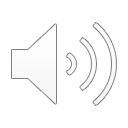 Evidenzbasierte Empfehlungen zur Physiotherapie

aus S1-Leitlinie, weiteren Literaturquellenkombiniert mit Anwendungstipps

Autorin: Silke Filipovic
Filipovic.fkfortbildung@gmail.com
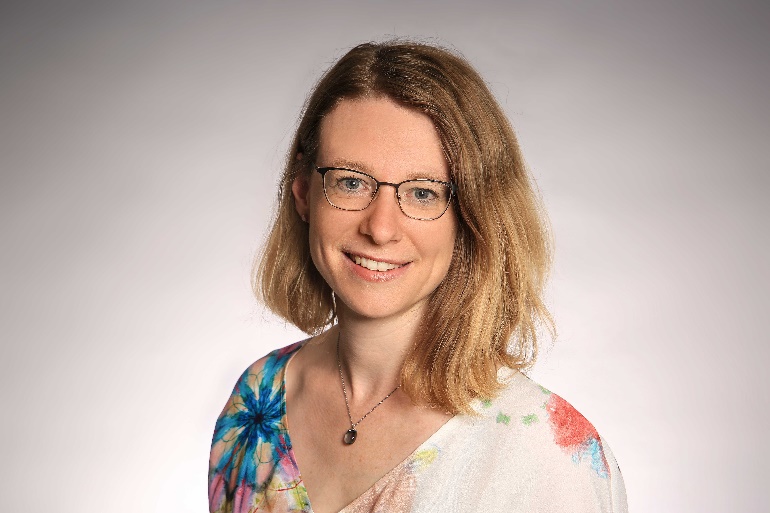 https://www.physio-deutschland.de/downloads.html
(im Mitgliederbereich ab 26.3.25 zu finden oder bitte bei mir anfragen)
Profi
Informationen
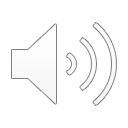